GRBs, SFR, and the ISM(with Gavin Lamb, Nial Tanvir & Miti Patel)
Andrew Blain
University of Leicester
June 2023, NCSA
Motivation
Long gamma-ray bursts (GRBs) 
High-energy transient: 90% of γ-ray luminosity lasts >2s
Associated supernova (SN) core collapse/massive stars 
SN involve a jet, interacts with envelope and environment to produce non-thermal photons from radio-to-GeV γ 
Jet opening angle up to ~10 degrees
Afterglow fades over ~days
GRB/SN rate expected to follow high-mass star-formation rate (SFR)
Obscuration is a factor in selection
On-axis, a single event can be recognized at z>>10
Yet host galaxy properties seem to be involved
Andrew Blain - University of Leicester
2
GRBs trace forming stars directly, not bulk properties of their host galaxies
Consistency check with galaxy luminosity functions
Yet: TeV γ-ray photons claimed to be preferentially from ‘dusty` hosts
TeV emission challenges jet models.
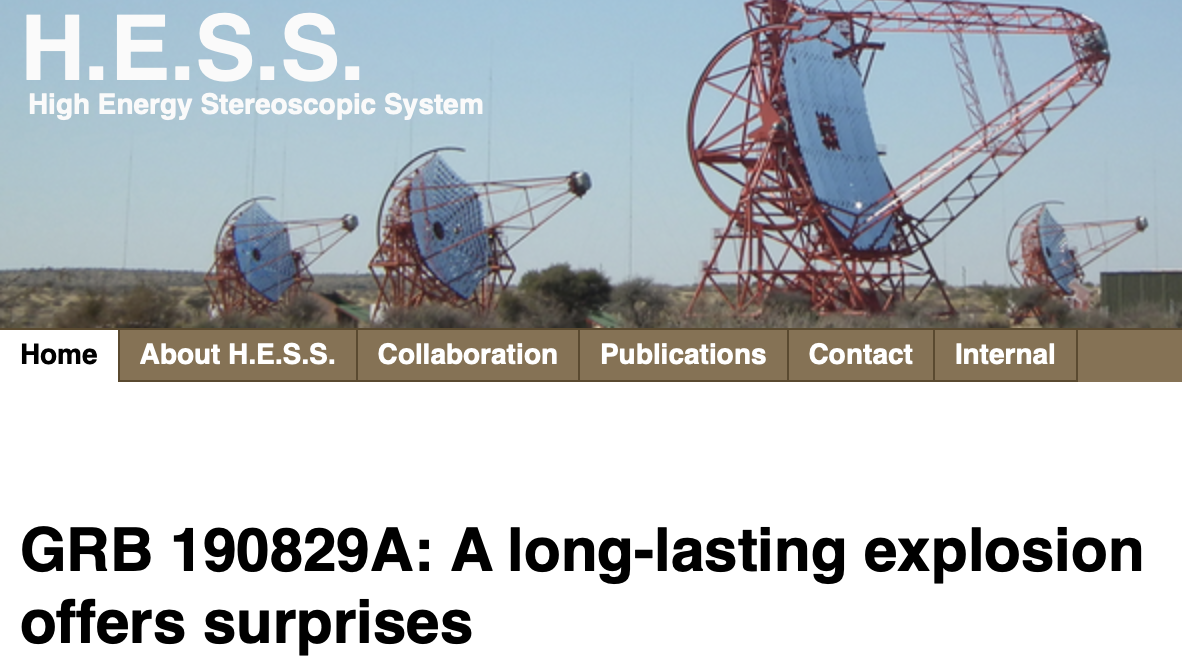 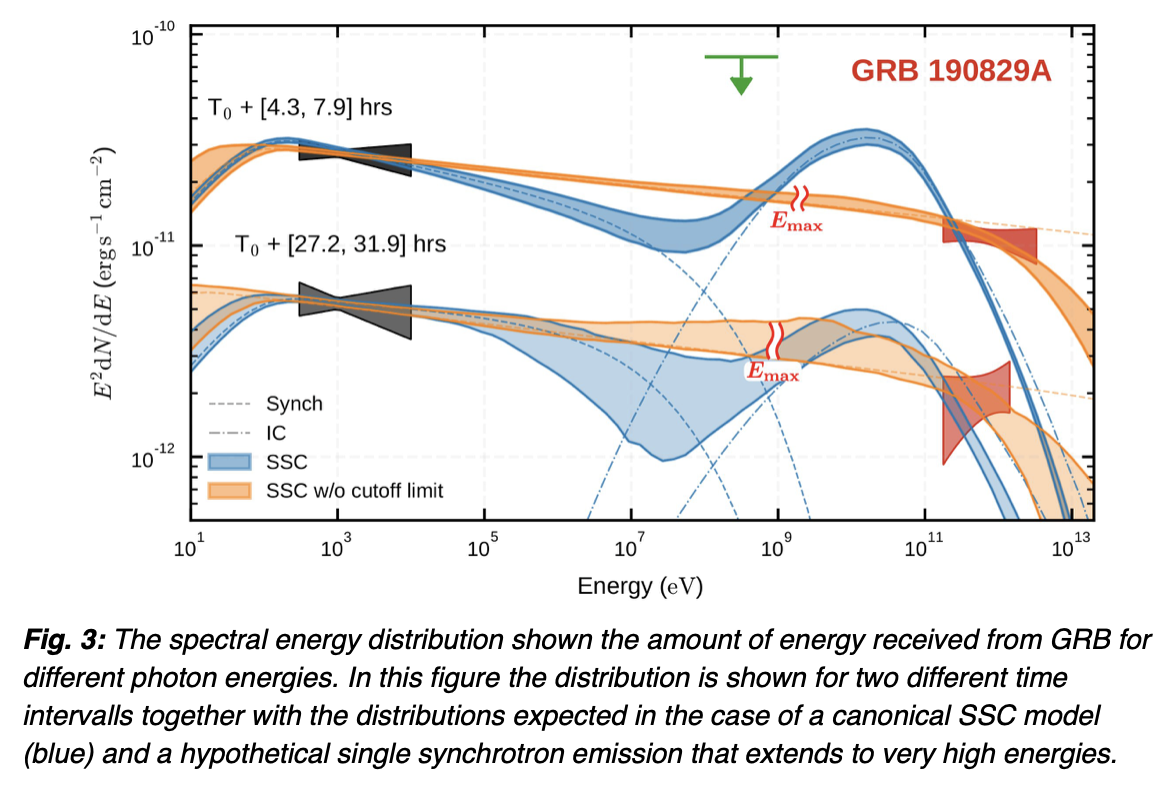 Andrew Blain - University of Leicester
3
Why would `dusty’ `star-forming’ galaxies produce more TeV emission?
The local environment of the GRB shouldn’t affect the SN core collapse process
Further the SN progenitor dominates its immediate environment
Burst timescales are hours, so size scales       100 AU
However, wider ISM environment of a starburst galaxy is not like the Milky Way
Supernova remnants can’t break out of the disk
“Frustrated” as “cosmic-ray factories”
Only well-studied (and indeed studiable) case is M82
Andrew Blain - University of Leicester
4
GRB jet conditions
The most remarkable signal – 0.1% of rest-mass energy of a star’s core, on second timescales. Probably asymmetric. 
Launch of jet from ~1-10km region
Also short GRBs where compact objects inspiral and merge, definitely on a ~ 10km scale. 
Gravitational-wave signals
Energy density? 1028-30 Jm-3
C.f. 1021 Jm-3 in ”mc2” energy for water
Andrew Blain - University of Leicester
5
Jet properties
Emission is explained by internal shocks in the jet, and slowing to reduce beaming
Evolution in time and in frequency of synchroton emission
But, this has trouble with TeV-PeV energies
Hence, could involve (and probe) the ISM 
Massive stars in rich ISM regions, long GRBs occur there
ISM responds on few second timescales, micro-pc scales
Andrew Blain - University of Leicester
6
Conditions in ISM
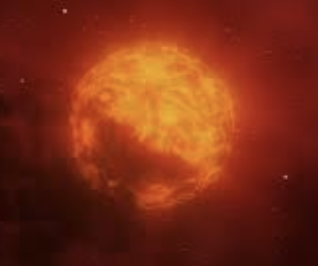 Dulles Metro saved some search time.
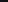 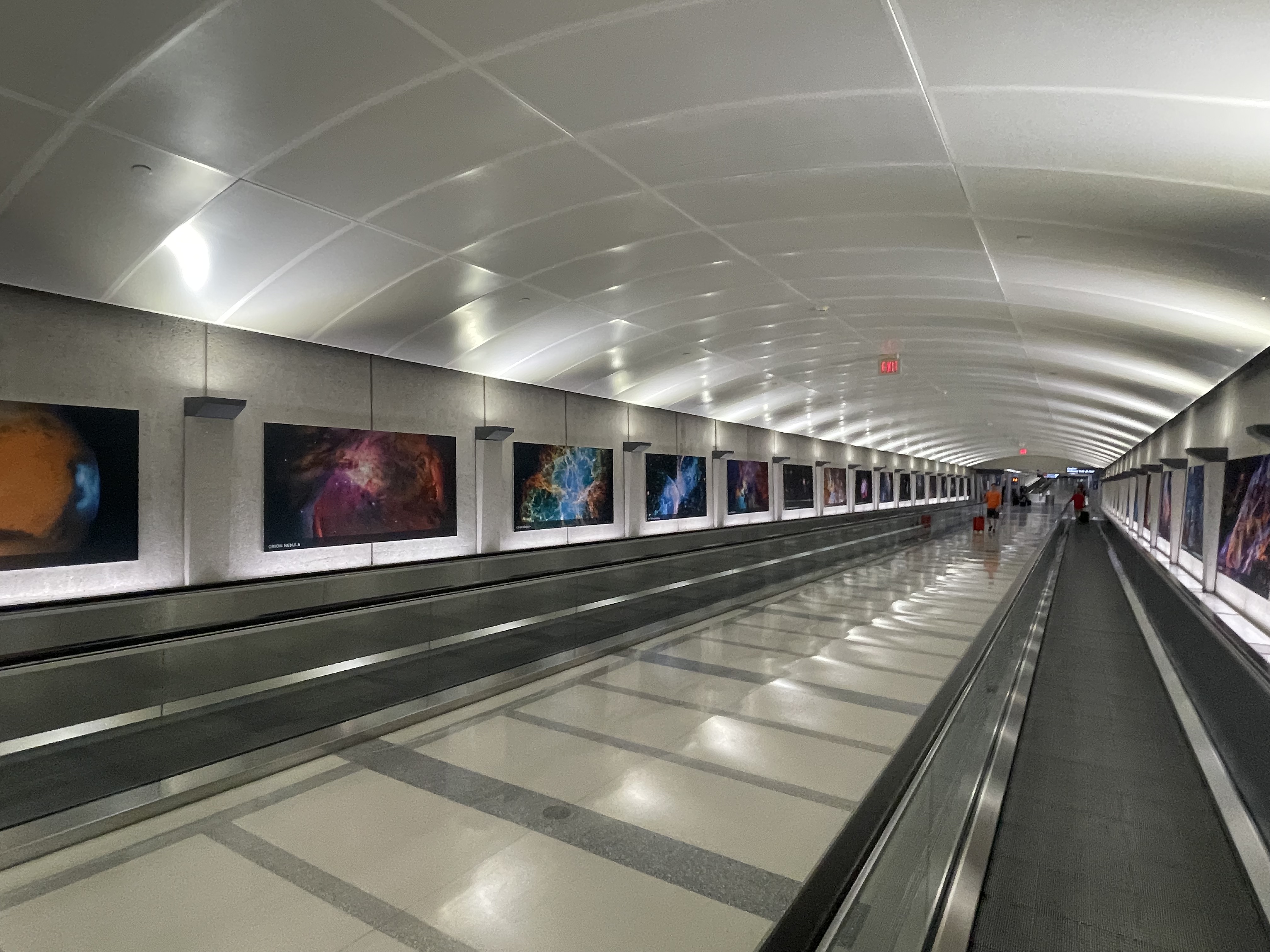 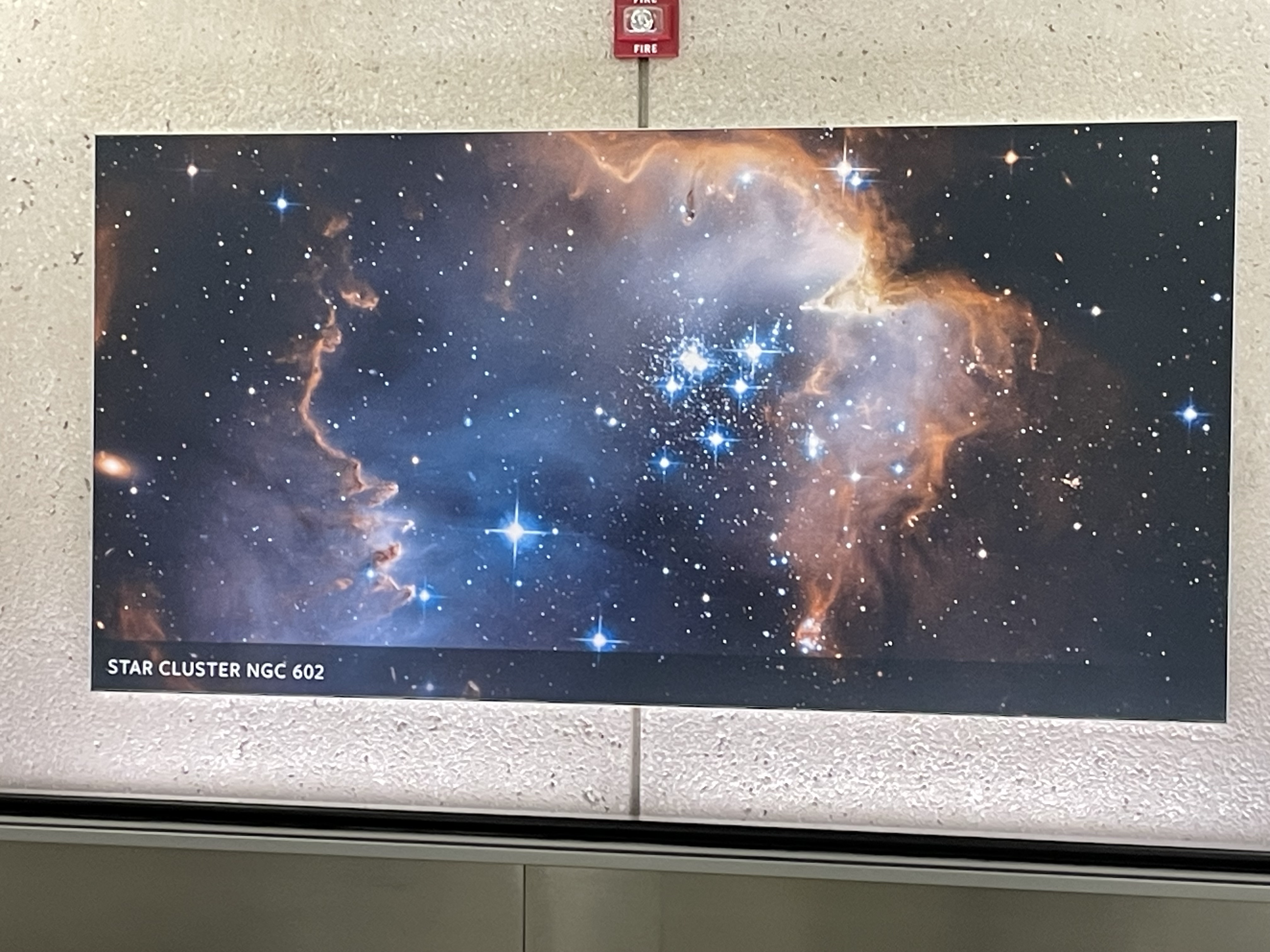 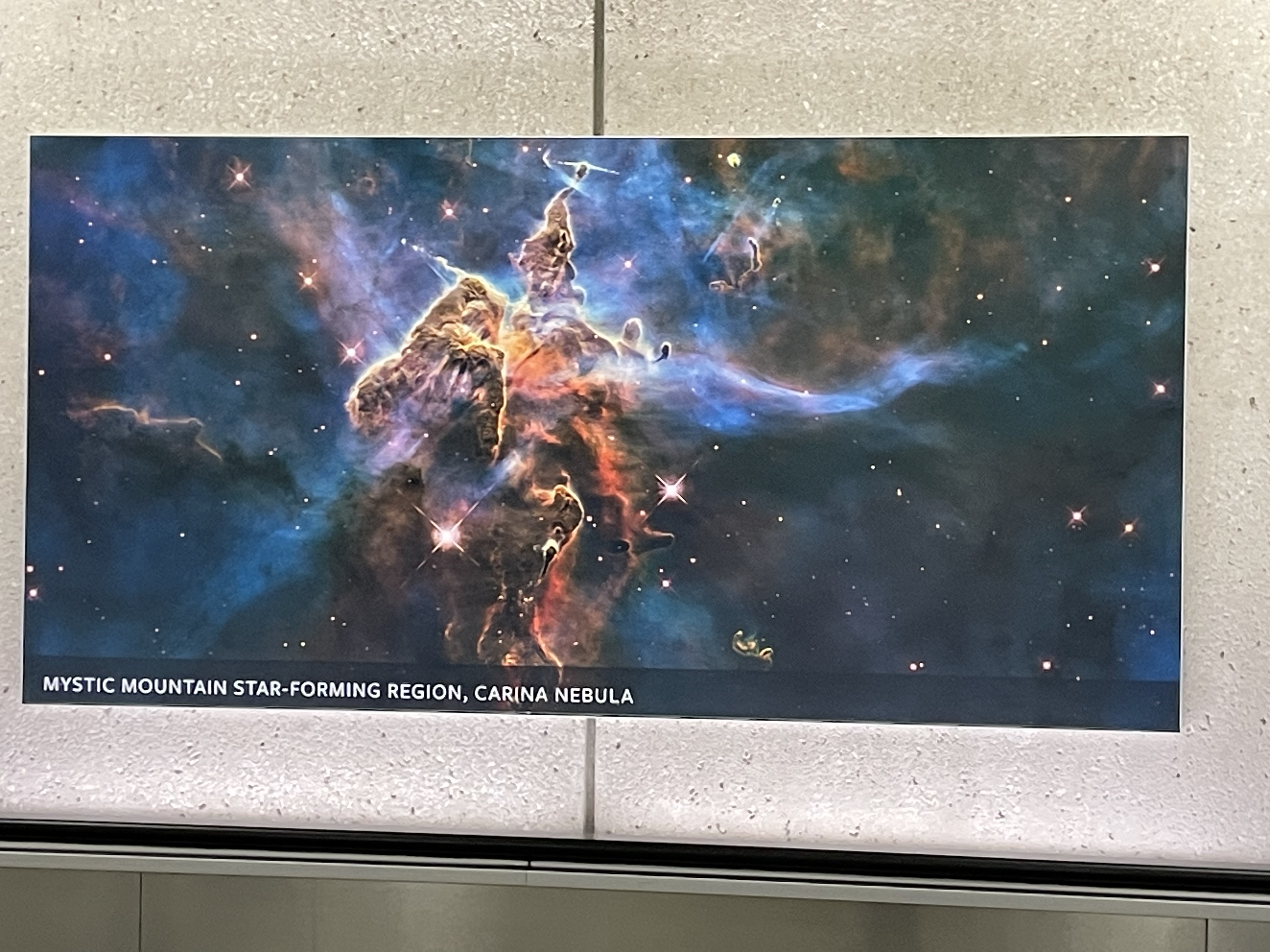 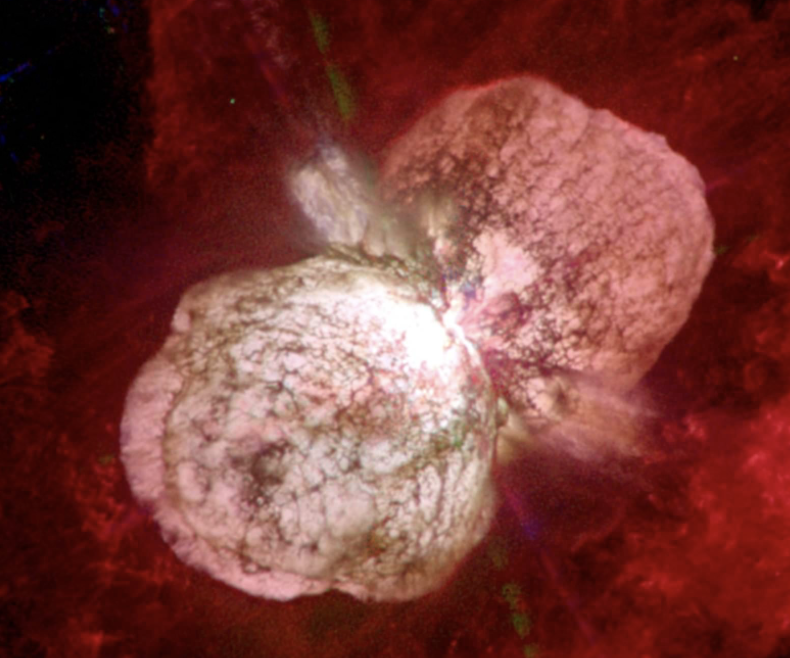 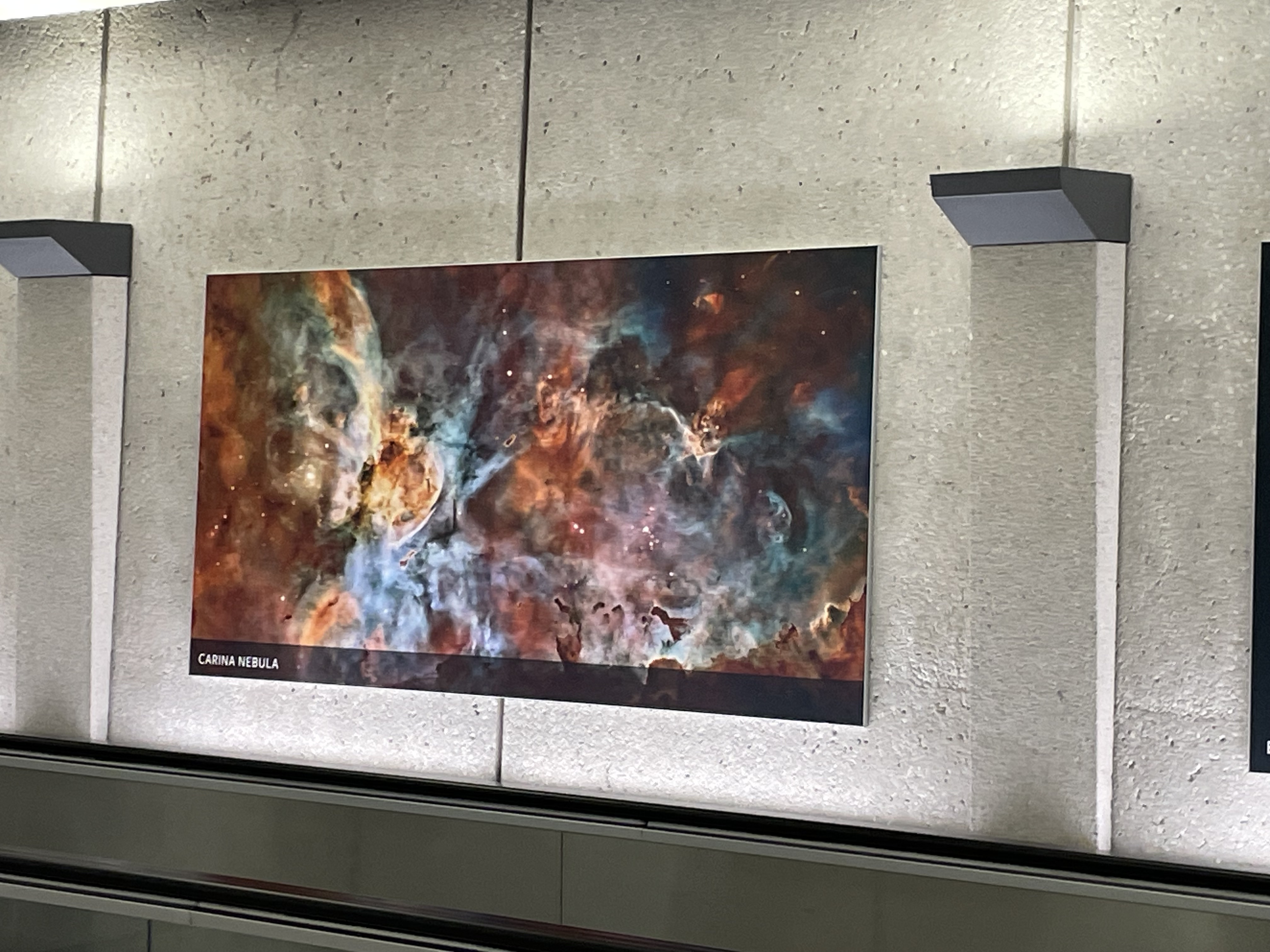 Andrew Blain - University of Leicester
7
Cartoon of light passage
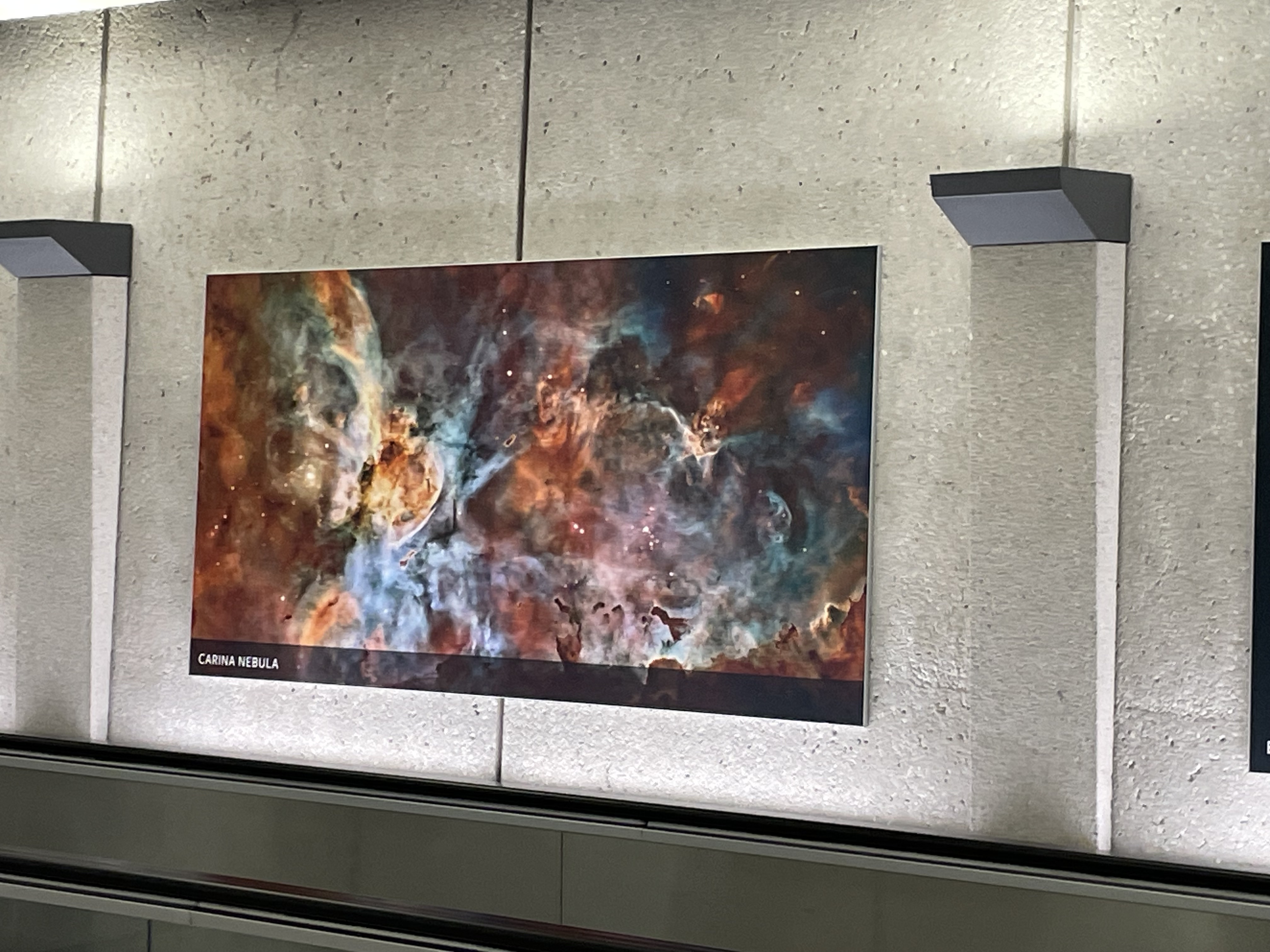 Andrew Blain - University of Leicester
8
Cartoon of light passage
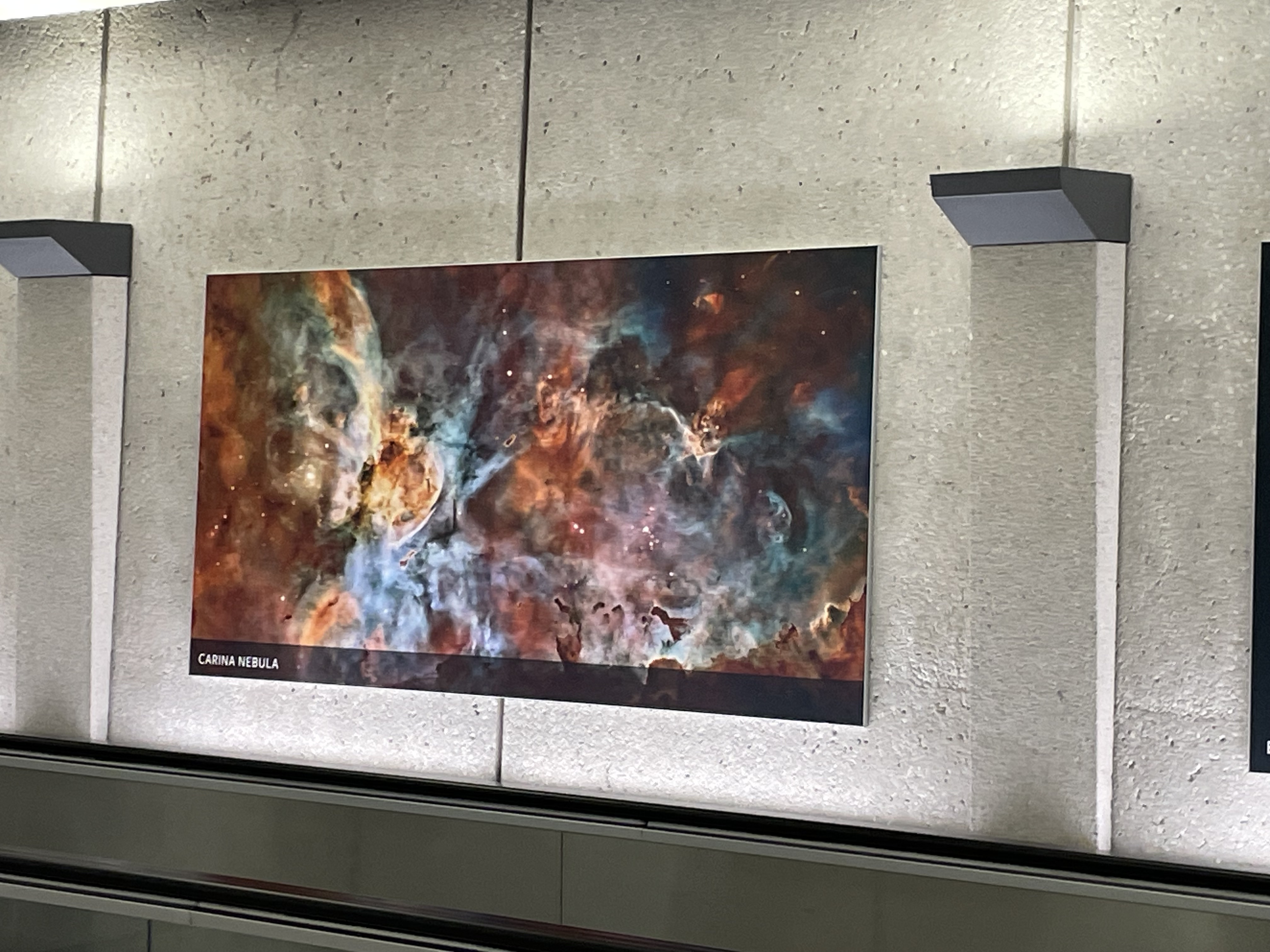 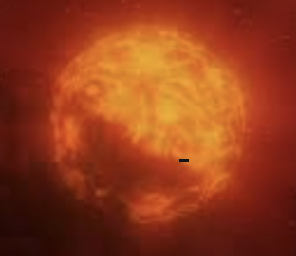 Andrew Blain - University of Leicester
9
Cartoon of light passage
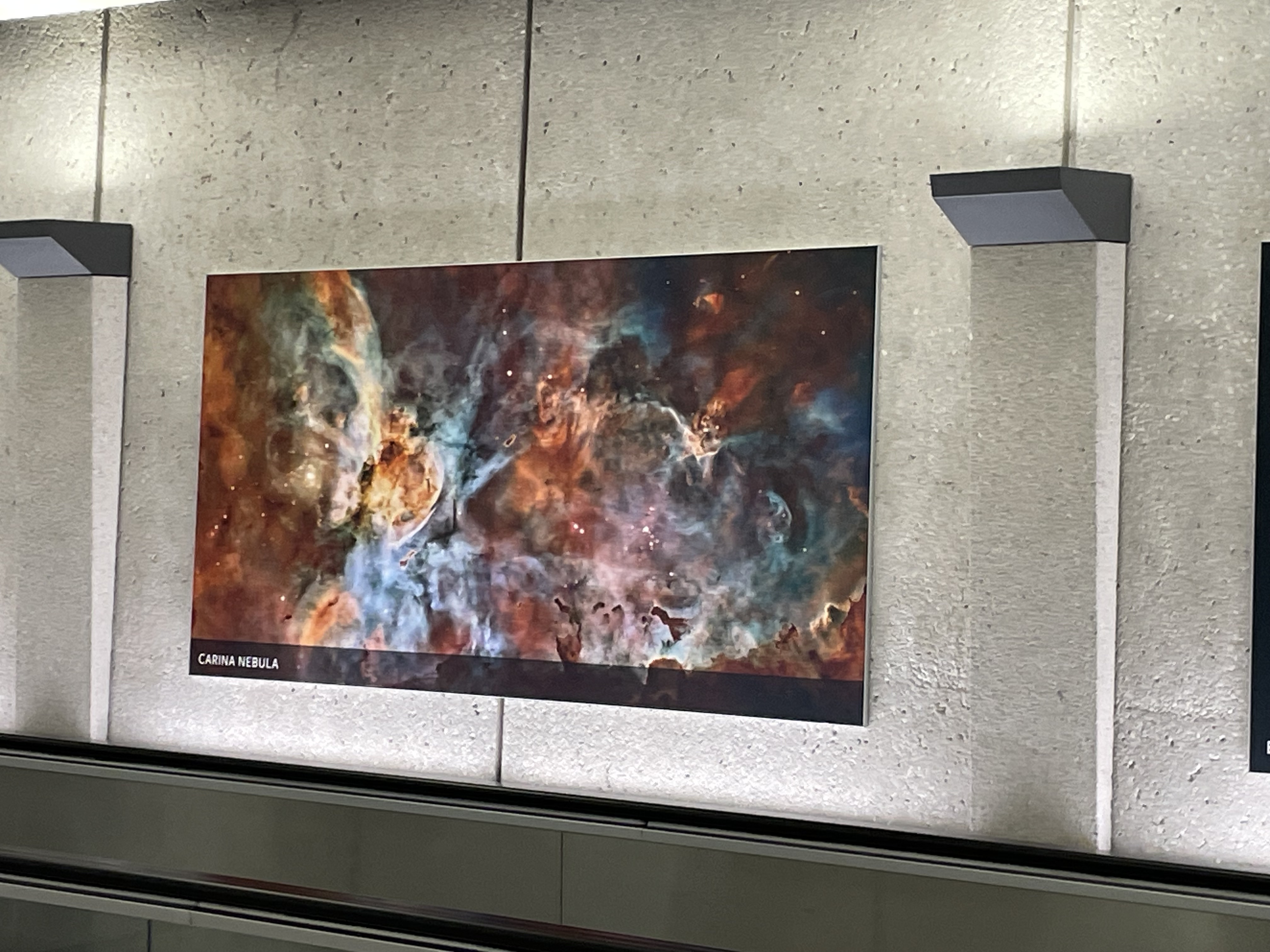 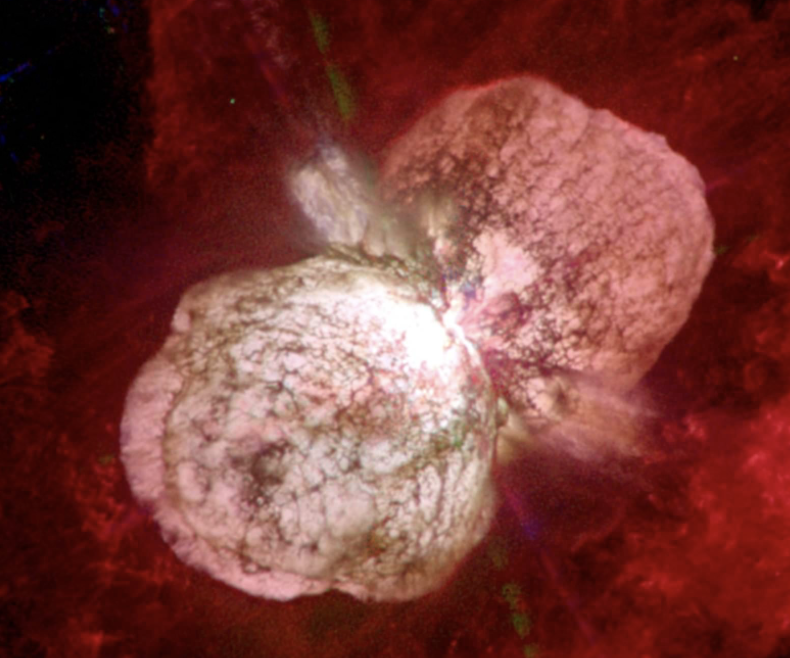 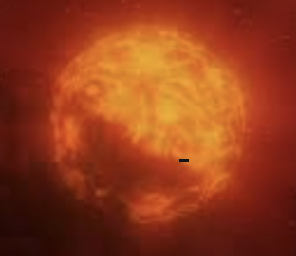 Andrew Blain - University of Leicester
10
Cartoon of light passage
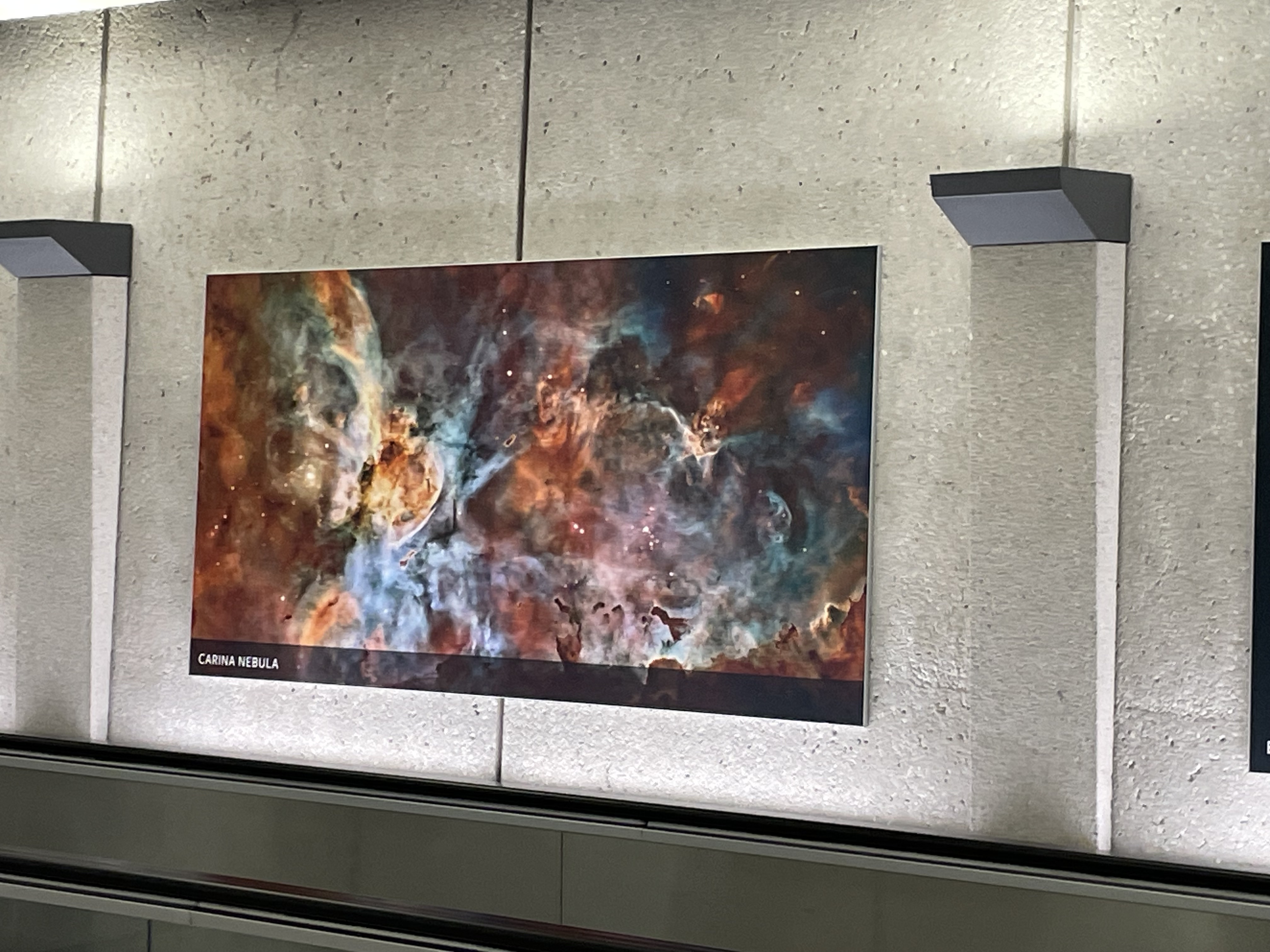 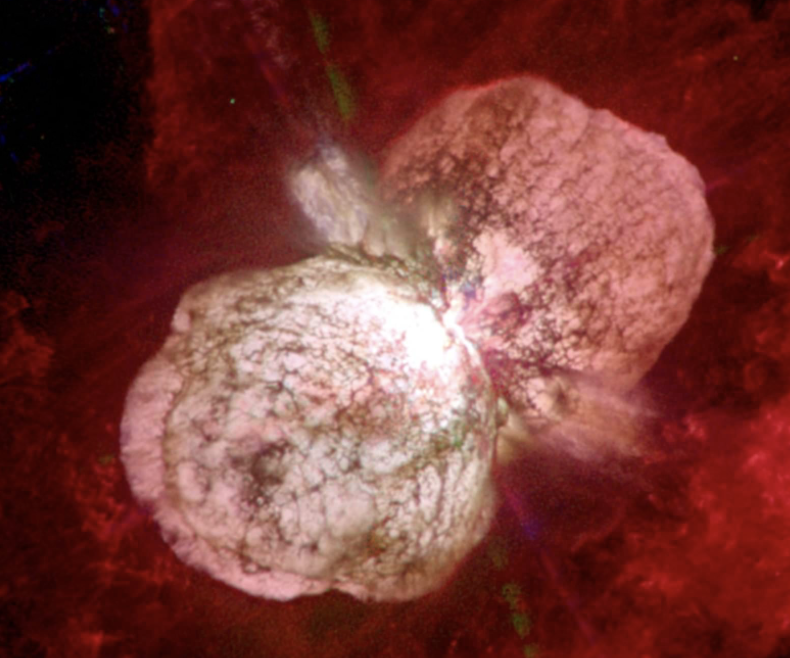 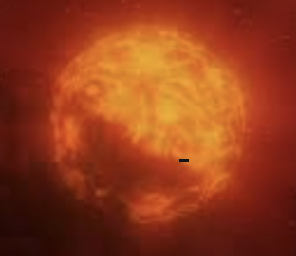 Andrew Blain - University of Leicester
11
Cartoon of light passage
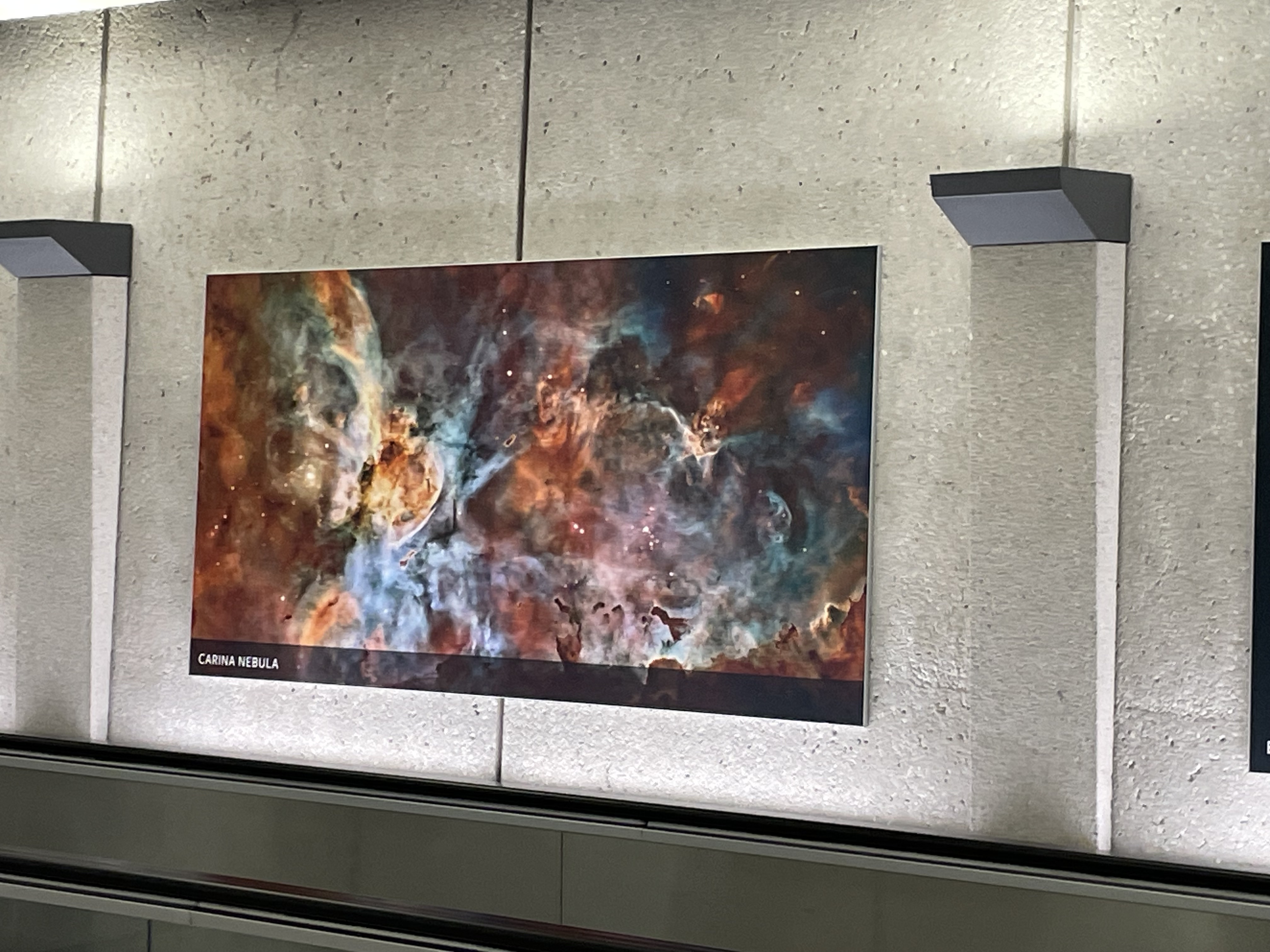 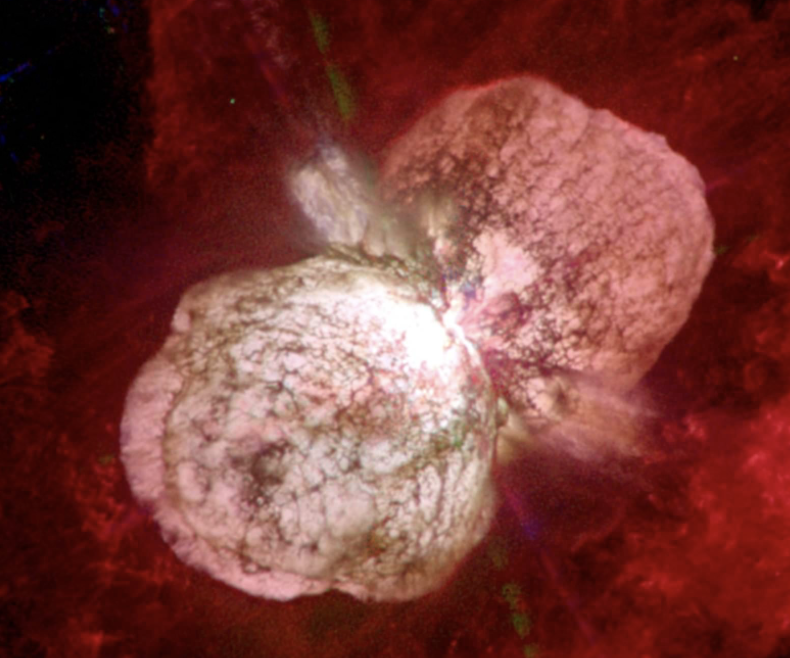 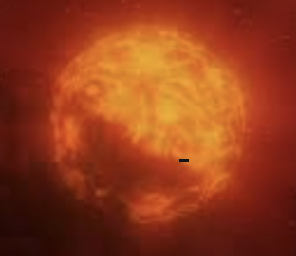 Andrew Blain - University of Leicester
12
Cartoon of light passage
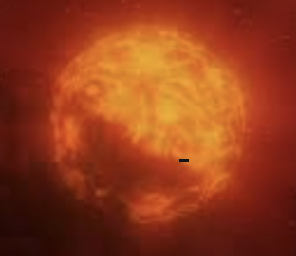 Andrew Blain - University of Leicester
13
Cartoon of light passage
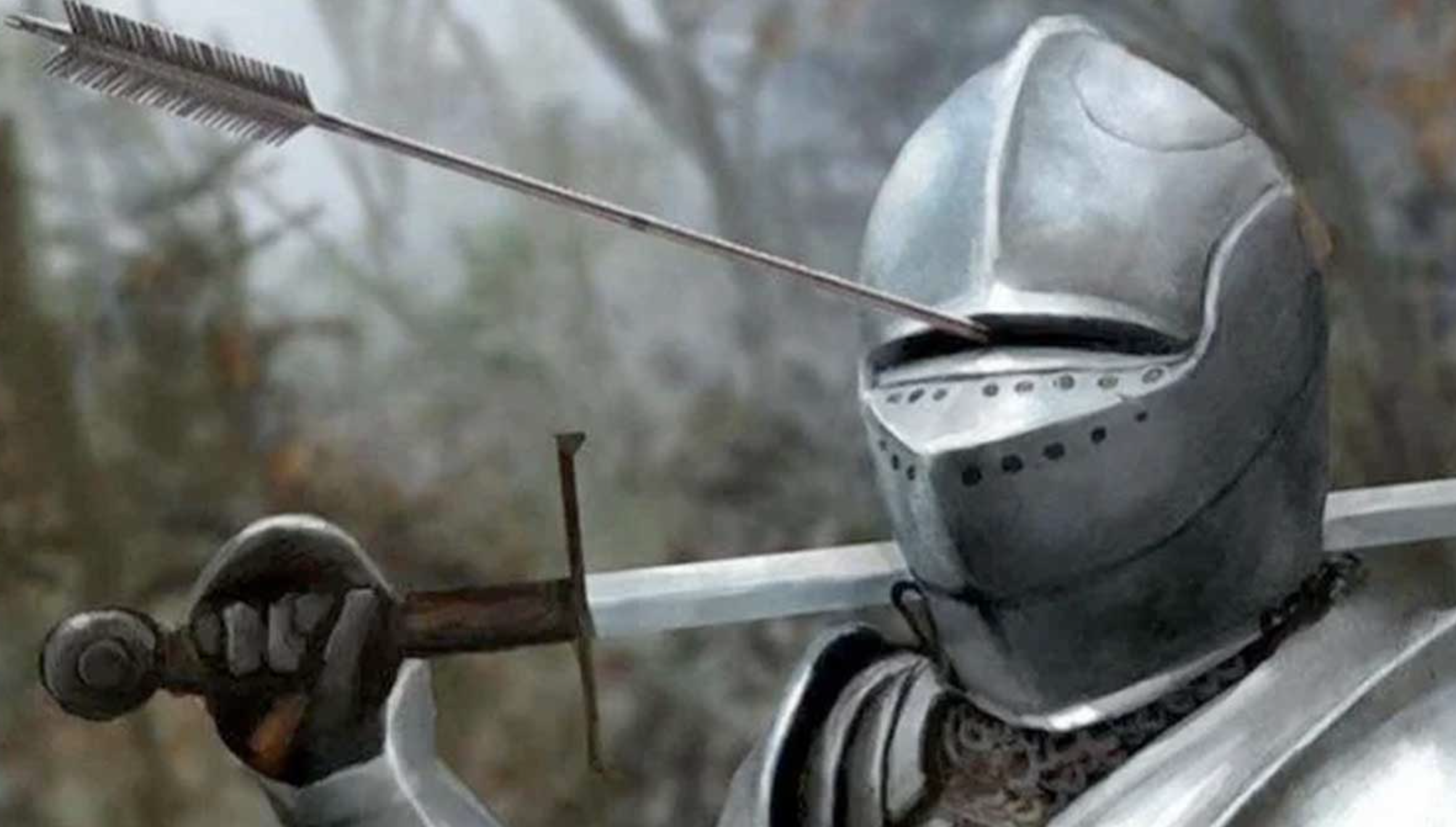 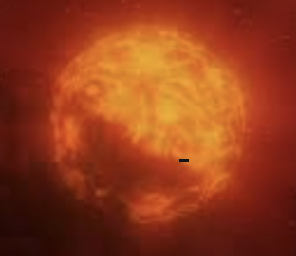 Andrew Blain - University of Leicester
14
Along the blasted track
~100s / 1010m
Photons lead accelerated/entrained debris
The innocent ISM
Total ionization 
Nuclear dissociation?
Flowing near c
The innocent ISM
Andrew Blain - University of Leicester
15
Gamma “Puck” completely ionizes ISM
Through any density, passage of 10-100s of prompt emission makes a very-ionized “tunnel” 
Extremely hot, bulk flowing: expands sideways
Jet opening angle matters
Optical properties affected by electron density 
Lowered in the very-hot, lower-density tunnel – raised in the higher-density “pushed” shroud. This gradient will deflect subsequent photons inwards, along the channel. 
“Drinking straw”, or “Optical fiber” as a picture 
Unusual case - radio refraction and scintillation from plasma is usually diverging, in an optical sense, yet this is converging.
Andrew Blain - University of Leicester
16
Along the blasted track
Electron density
Along track
The opening angle/profile is 
Unclear, but assuming it’s a “beam”:
~100s / 1010m
Structure through the ISM determines electron density
~100s / 1010m
Look down the barrel:
Radial electron density 
is grey scale
The innocent ISM
Andrew Blain - University of Leicester
17
Effects might be?
“Focussing” of X-ray to radio afterglow signal
Can influence the statistics of visible GRBs? 
Can affect inferred luminosities 
Can affect inferred variability
Absorption and variability could read out the conditions in the ISM as it’s been “exploded” by the passage of the prompt GRB emission, then affects the afterglow’s passage
Also scattering of signal: light echoes, direct emission from the excited ISM
Andrew Blain - University of Leicester
18
Some ISM information locally
“BOAT” GRB X-ray echoes from Milky Way ISM
221009A
Uniform rings 
Coherent sheets
Separate rings
Discrete sheets 
Time delay 
Video can be made
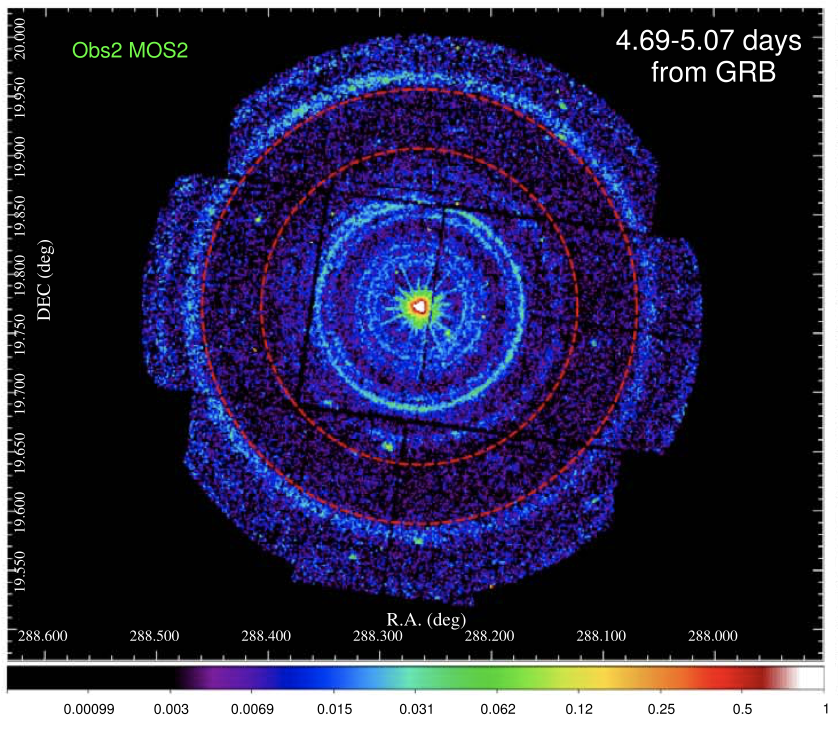 Andrew Blain - University of Leicester
19
GRB emission scatters from blasted ISM
Multiple photon interactions
Photon density exceeds interaction scale
Electron energy distribution in the ISM can already include relativistic component
Supernova remnants (SNRs) 
General cosmic ray distribution 
Both enhanced in star-forming, dusty galaxies. 
This photon-electron interaction regime seems not to be well studied – odd circumstance
Sunyaev-Zeldovich etc, relativistic corrections
Andrew Blain - University of Leicester
20
Circle round to star formation: SN Remnants (SNRs)
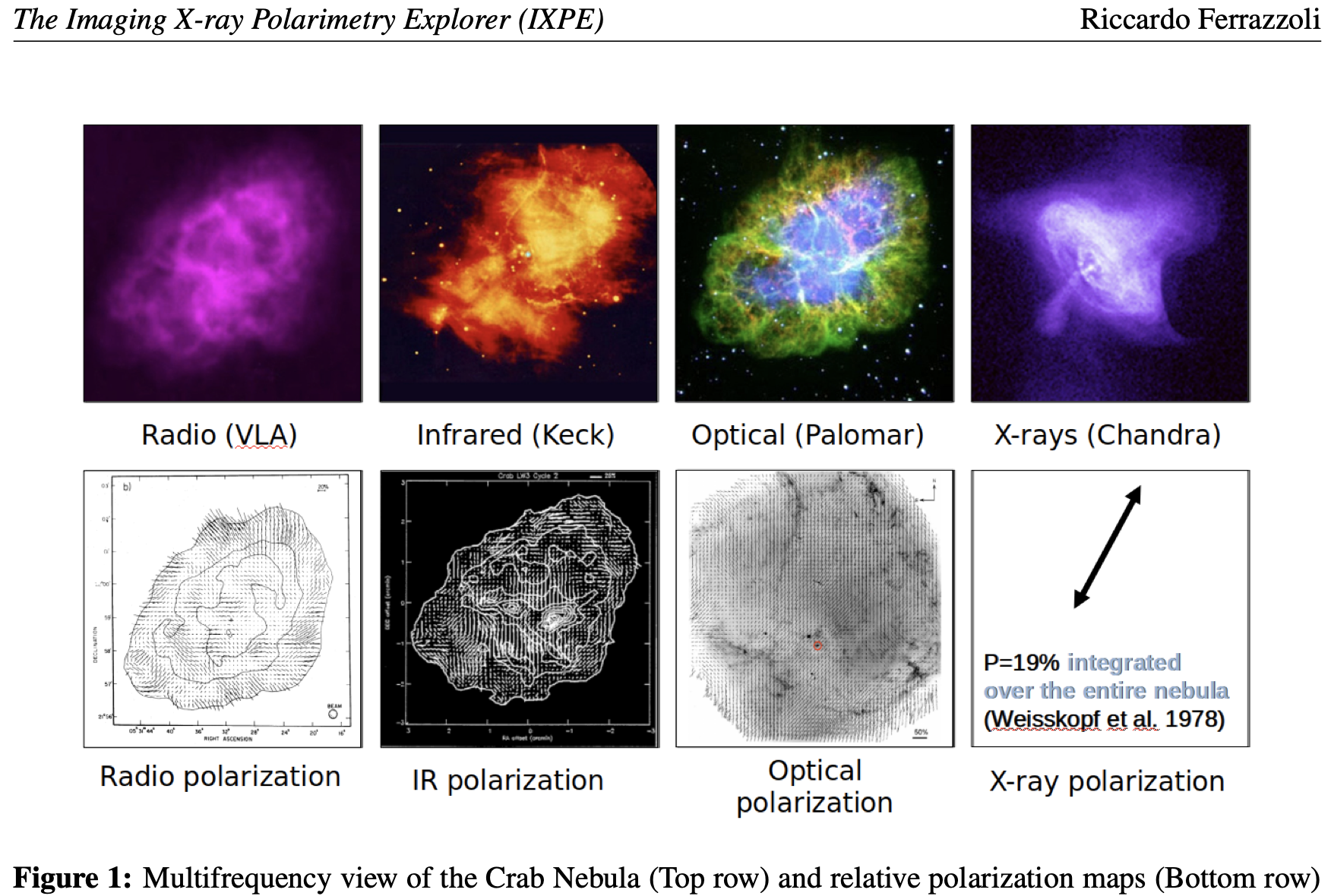 Generate relativistic electrons that produce radio synchrotron emission, escaping into wider host ISM 
Cosmic ray source
Furiously roiling scattering/complex/ turbulent photon-proton-electron soup is largely retained within
Crab is nearest youngest local example. 
3 cases in 30 Doradus region
34 cases in M82
Andrew Blain - University of Leicester
21
M82 – 3Mpc away - only 3 x 1010 L☉
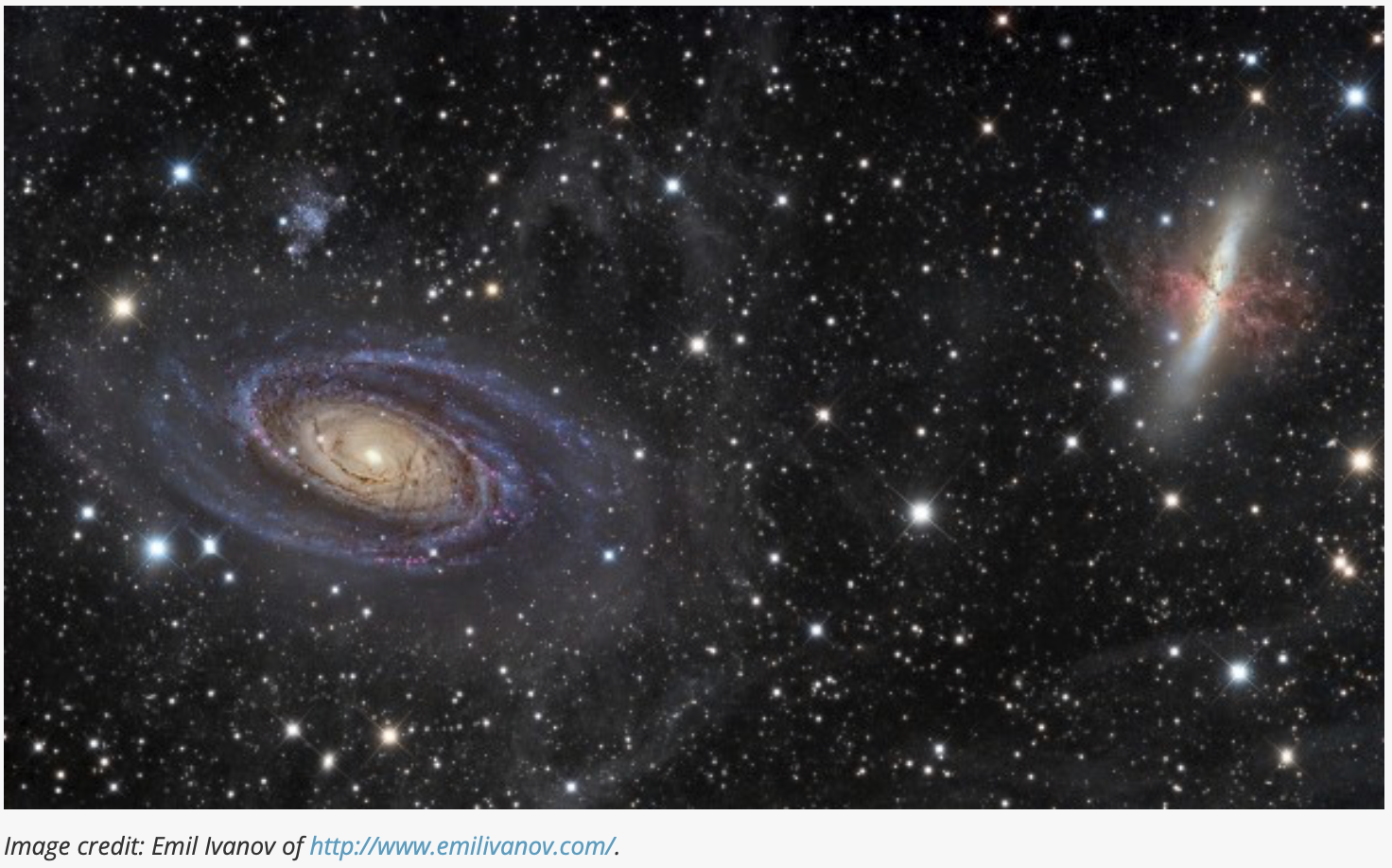 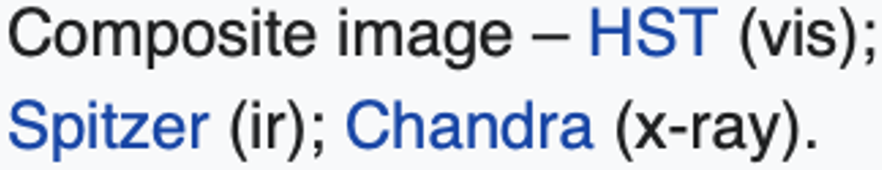 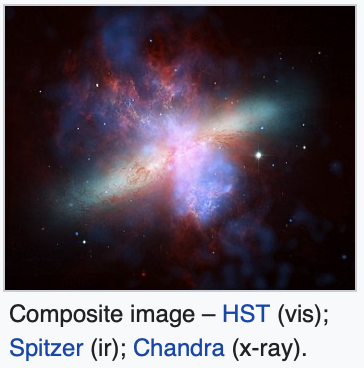 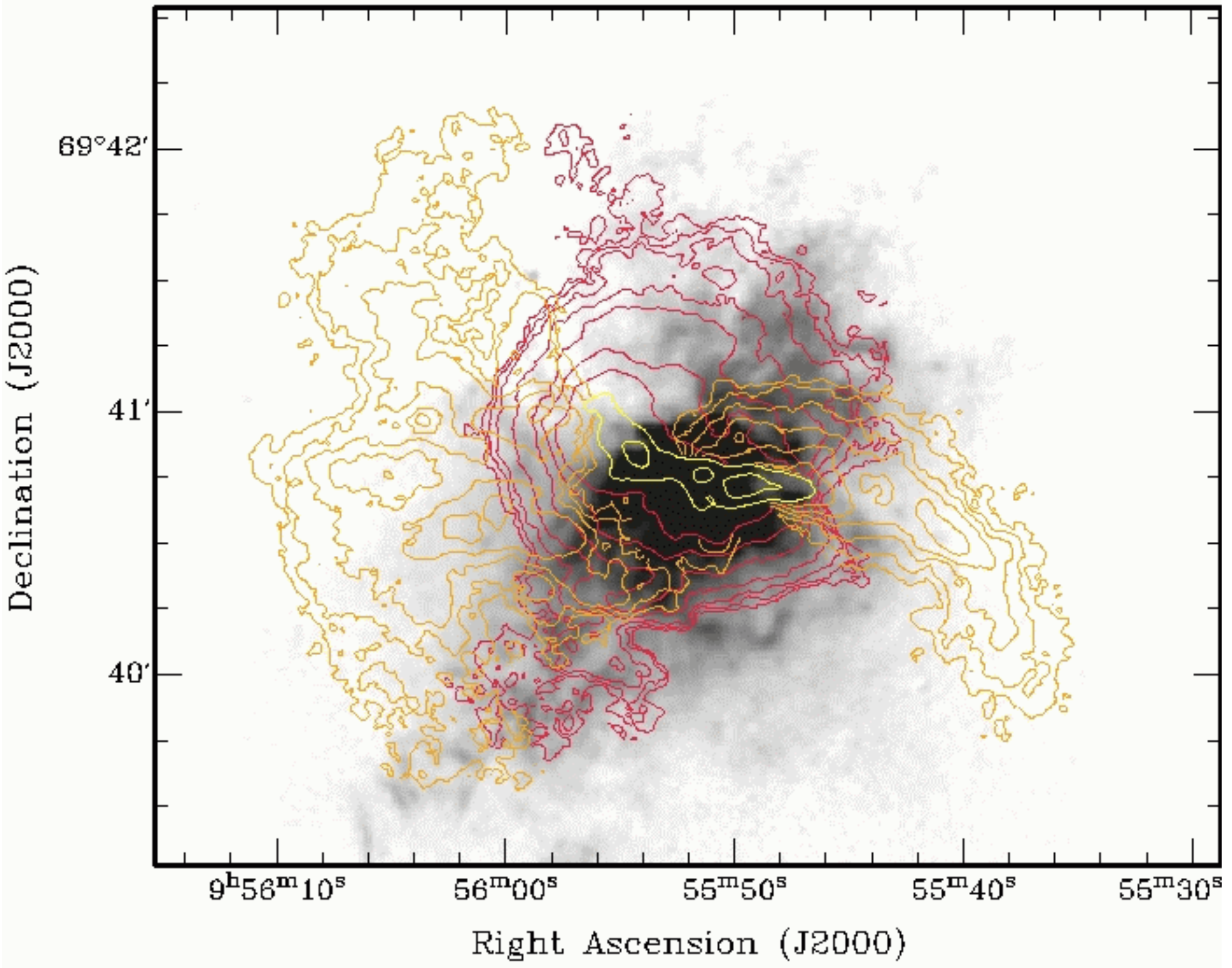 Walter, Weiβ & 
Scoville (2002)
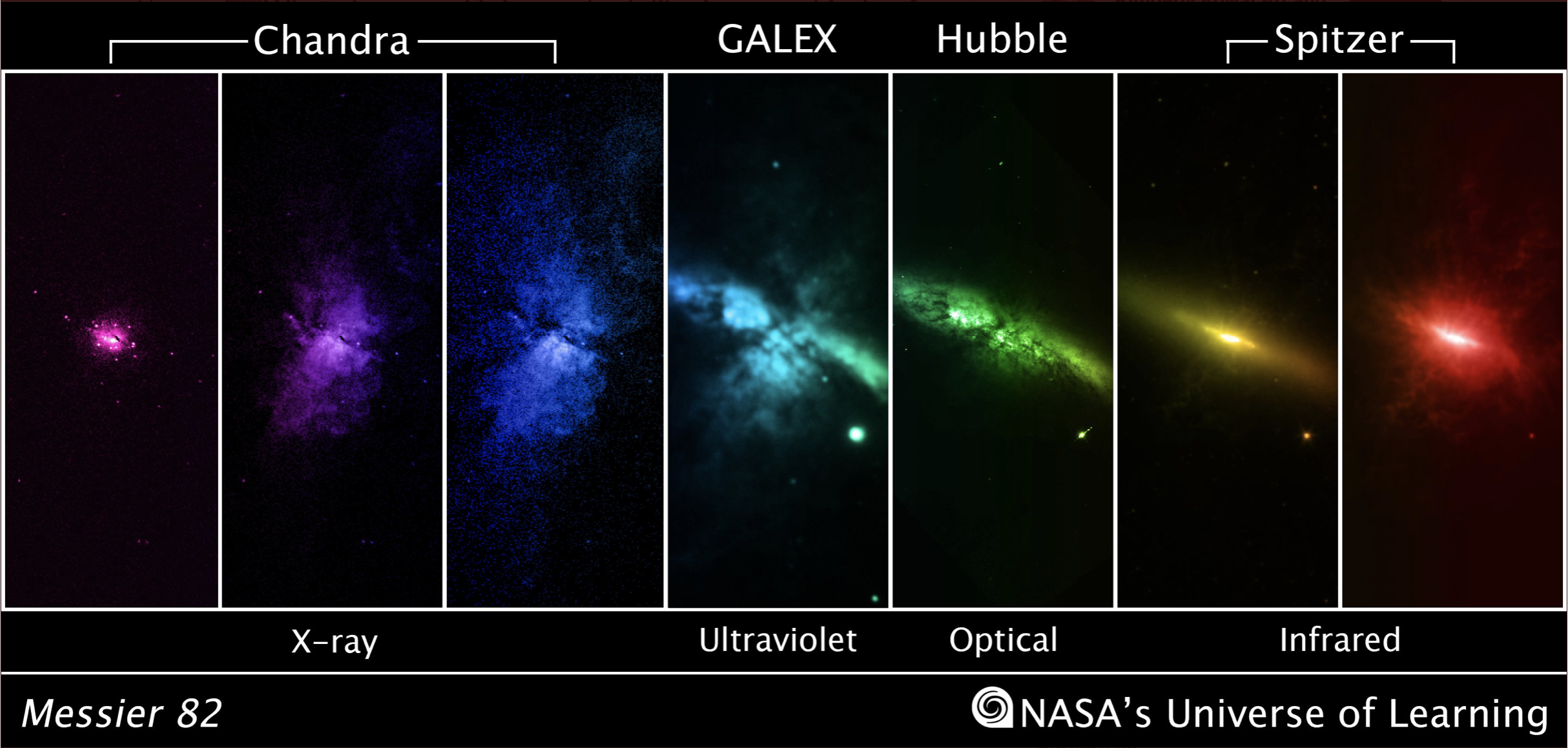 Andrew Blain - University of Leicester
22
M82: SFR 10M☉yr-1, 34 radio SNRs
A SNR “swarm”
VLBI confirms non-thermal SNRs
Note: M82 is 1000x less luminous than “DSFGs”
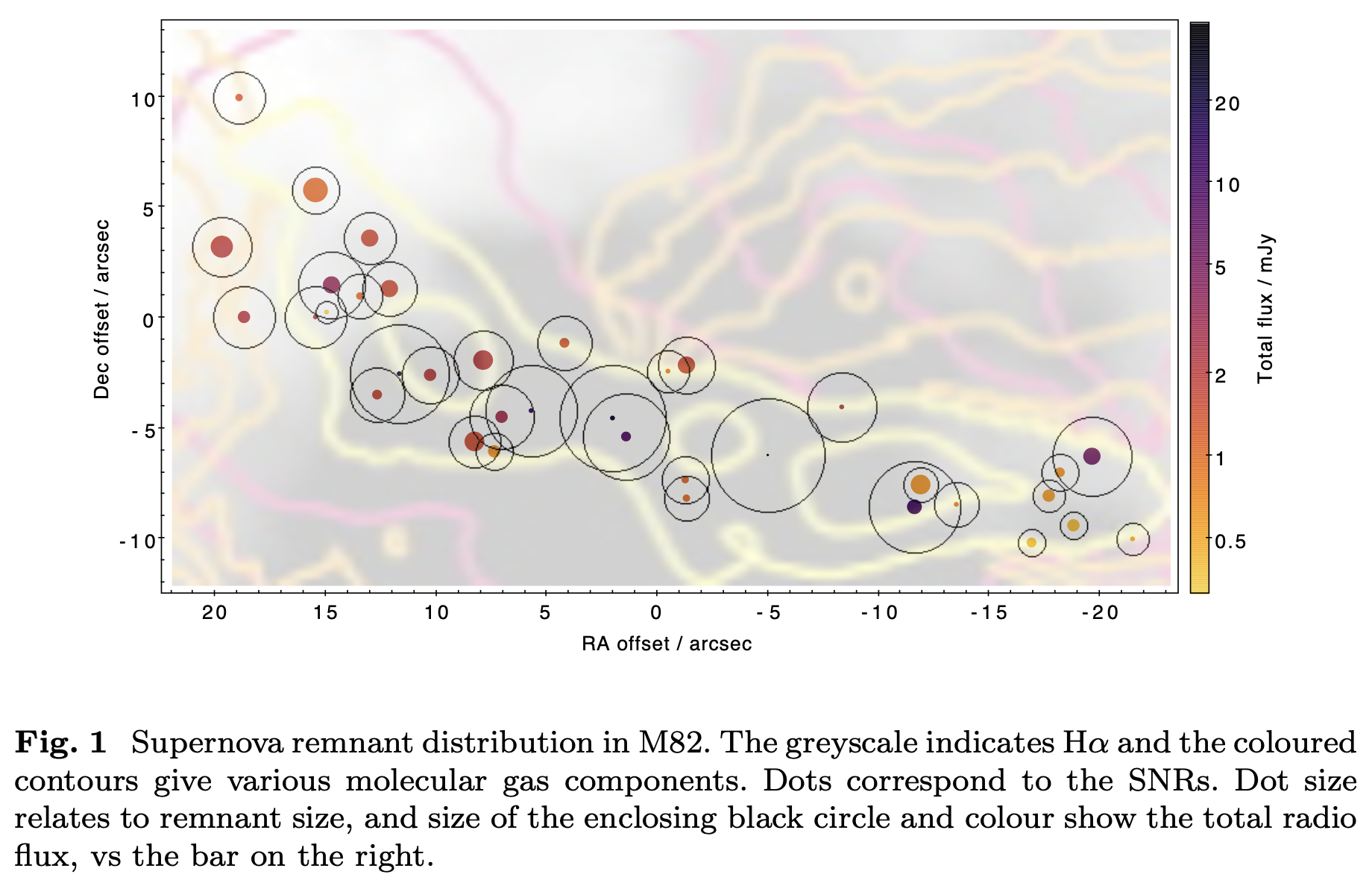 Andrew Blain - University of Leicester
23
A GRB dragon in the star-forming region
In M82, has about a 0.5% chance of crossing a SNR 
II Zw 40 / 30 Dor have similar SNR/SFR ratio
If 1000x more SNRs present in region, modulated perhaps by ambient Tdust that responds to radiation intensity, then  
More like 60%. 
Could be more if packed closer for covering/filling factors 
What does the roiling relativistic mess of a compressed SNR do to the passing photons?
Andrew Blain - University of Leicester
24
Thankfully…
Isotropic electron distribution
Collimated photon beam
Pole-on “hockey puck” of emission 100-s/AU thick travels for ~yr through SNR
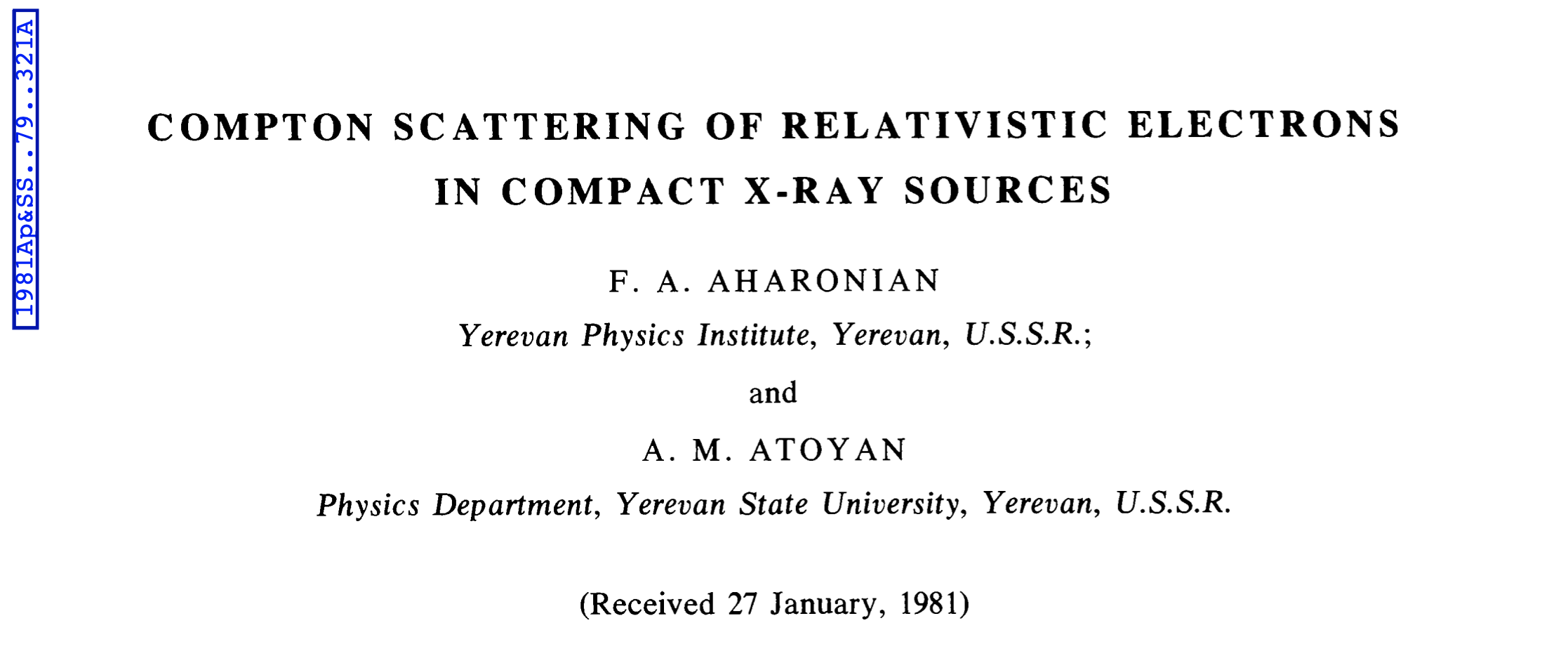 Andrew Blain - University of Leicester
25
Energy transfer to photons
Energies and angles of deflection work out

You need an X-ray source, or can’t reach TeV, or have small deflections – GRBs work, but ambient radiation field would not. 

Subtle geometry and inhomogeneity in remnant matters… WHICH…
Andrew Blain - University of Leicester
26
Which?....
… is a good thing

As the signature of the TeV GRB could provide information about the ISM
AND the dusty, star-forming ISM, which is tough to investigate even in the best optical/IR spectra, once the opacity reaches ~1
Can find out about both the GRB and its host galaxy. SNRs are otherwise invisible at z>0.001
Andrew Blain - University of Leicester
27
Summary
Can potentially infer conditions in the ISM in dense regions out to high redshift, and on small scales by exploiting the time domain. 
Direct SNR dissection with VLBI only works for M82 – even Arp220 is ~100x farther away.
Could affect inferred GRB population properties
Scintillation could add to the variability that’s intrinsic to the GRB jet?
Andrew Blain - University of Leicester
28